Välkommen till avslutningen i Sundsvall
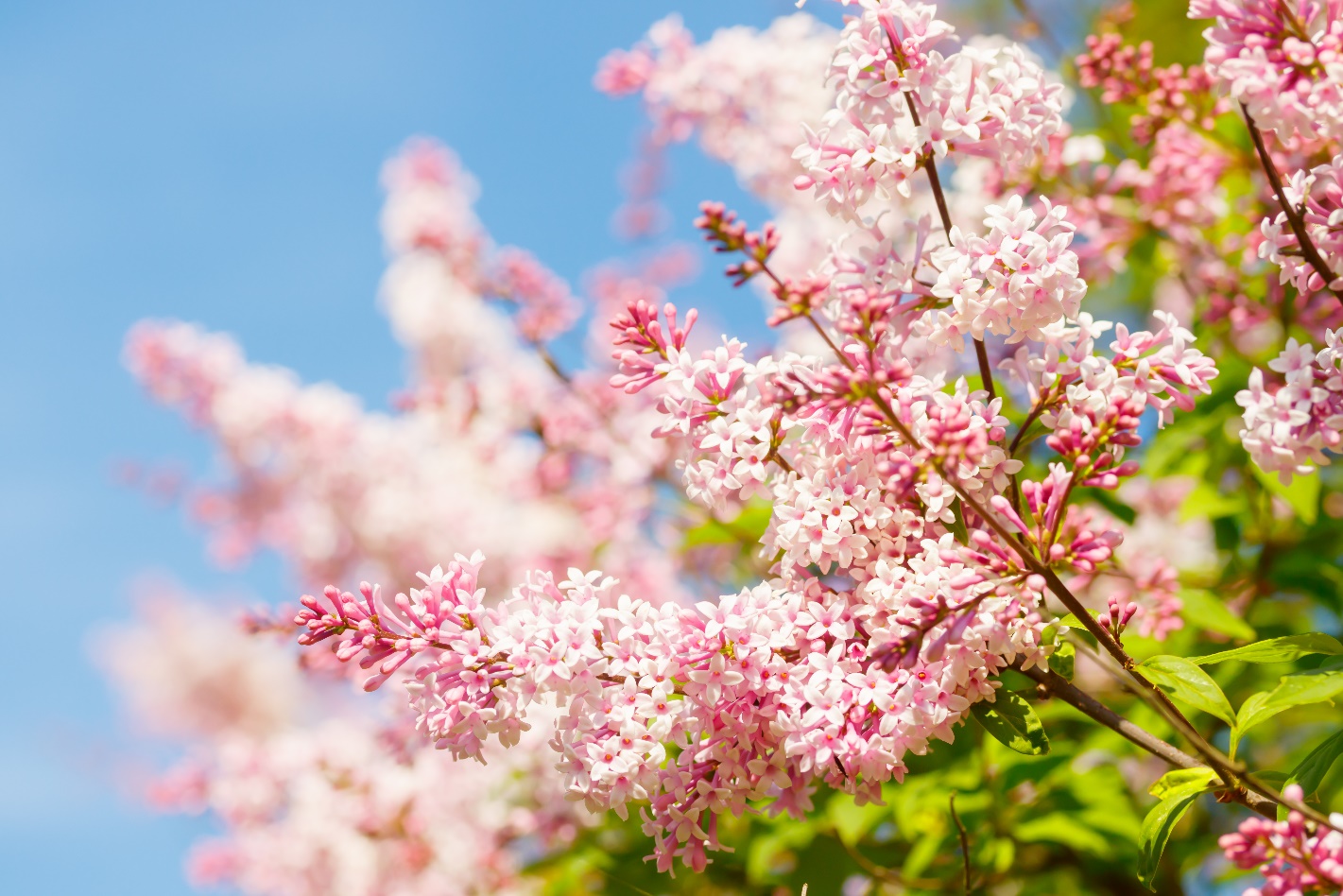 Dag och tid: fredag 31 maj kl. 10–11
Plats: Grönborg, ljusgården
Avslutningen är enbart för studenter och det finns inte möjlighet att ta med sig anhöriga på grund av utrymmesskäl. Ingen anmälan krävs. 
Program: 
Moderator hälsar välkommen
Musik: Yrväder
Tal: Hans-Erik Nilsson, vicerektor för Innovations- och Näringslivssamverkan
Tal: Björn Wigge, Sundsvalls kommun, Näringsliv- och tillväxtchef, Sundsvalls kommun
Musik: Yrväder
Tal: Erik Lund, studentkårens ordförande 
Tal: Saga Dorani, lärare, tilldelad studentkårernas pedagogiska pris 2023
Avslutande musik: Yrväder
Welcome to the Completion of studies in Sundsvall
When and where: 31 May at 10.00–11.00 am. at Grönborg
This Ceremony is for graduating students and is not possible to bring relatives or friends to the Ceremony. No notification required.
Program: 
Introduction by the presenter
Music: "Yrväder" 
Speech:  Hans-Erik Nilsson, Vice-Chancellor for Innovation and Business Collaboration Mid Sweden University
Speech: Björn Wigge, Business and Growth Manager, Sundsvall Municipality
Music: "Yrväder" 
Speech: Erik Lund, Chairman of the Student Union
Speech: Saga Dorani, lärare, awarded the Student Unions Pedagogical Prize 2023
Music: "Yrväder"
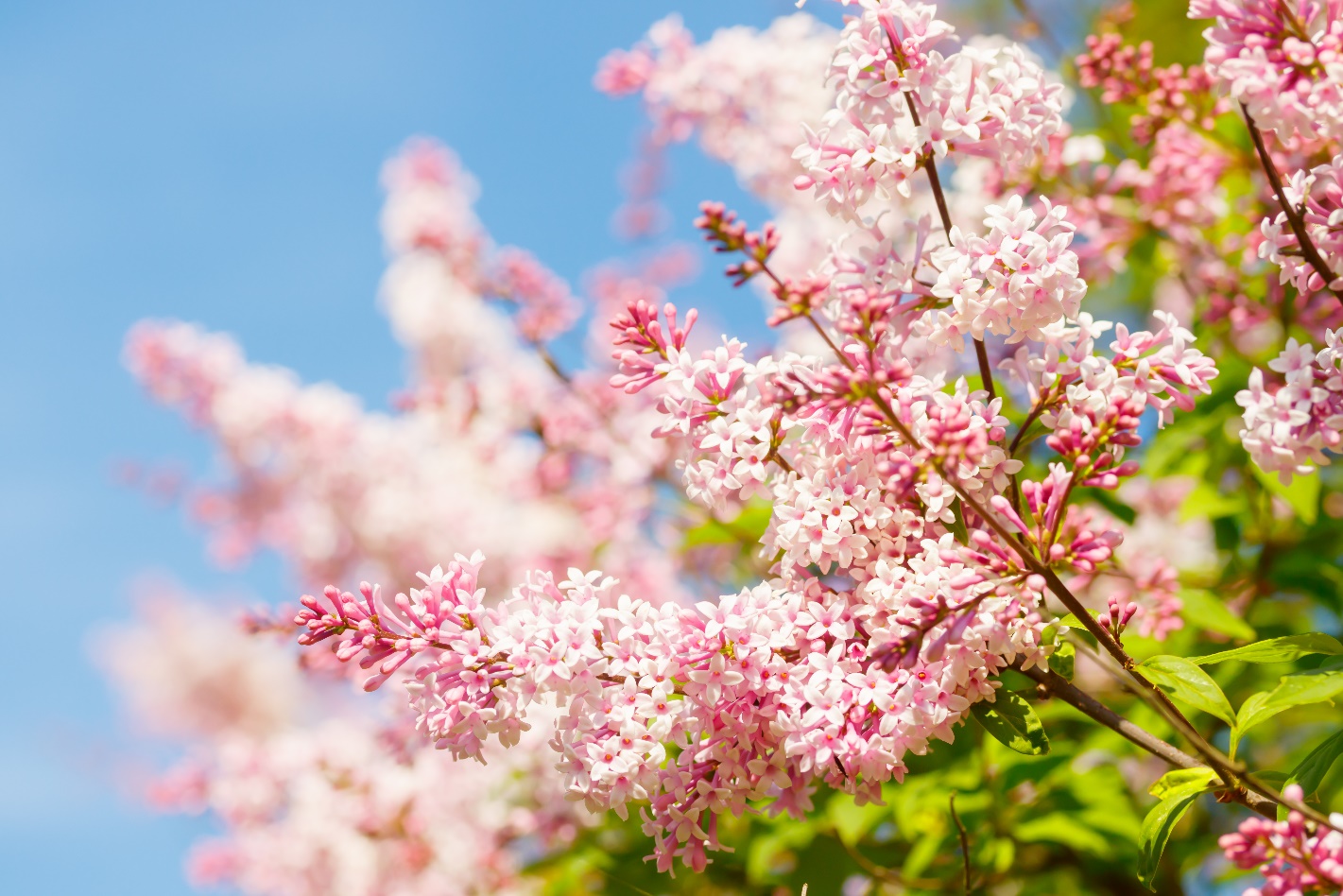 Välkommen till avslutningen i Östersund
Dag och tid: 31 maj kl. 9.30–11.00
Plats: Mingel med cider i ljushallen 9.30 –9.50. Avslutningen hålls i F214.
Avslutningen är enbart för studenter och det finns inte möjlighet att ta med sig anhöriga på grund av utrymmesskäl. Ingen anmälan krävs. 
Program: 
Moderator hälsar välkommen
Tal: Anders Fällström, Mittuniversitets rektor
Tal: Fredric Kilander, Östersunds Näringslivschef 
Musik: Lina O Lindström
Tal: Simone Oogolese, tillförordnad ordförande studentkåren i Östersund 
Musik: Lina O Lindström
Tal: Wanjiku Kaime, lektor och forskare, institutionen för psykologi och socialt arbete
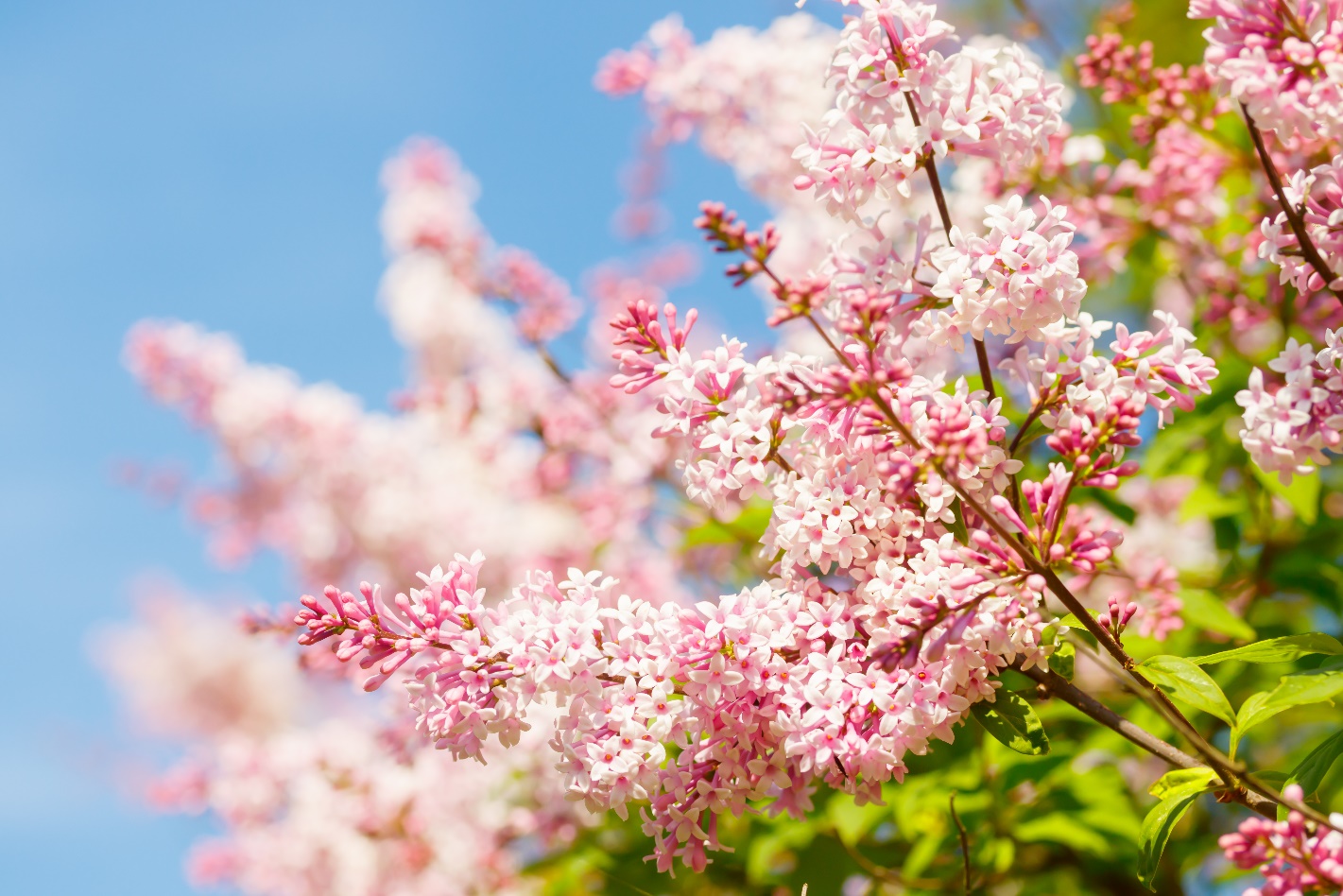 Welcome to the Completion of studies in Östersund
When and where: May 31 at 10.00–11.00 am. in F214Mingle in the lighthall from 9.30.
This Ceremony is for graduating students and is not possible to bring relatives or friends to the Ceremony. No notification required.
Program: 
Introduction by the presenter
Speech: Anders Fällström, Vice-Chancellor Mid Sweden University
Music: Lina O Lindström 
Speech: Fredric Kilander, Head of Business and Industry
Speech: Simon Oodolese, Deputy Chairman of the Student Union in Östersund
Music: Lina O Lindström
Speech: Wanjiku Kaime, Teacher, and researcher, department of Psychology and Social Work
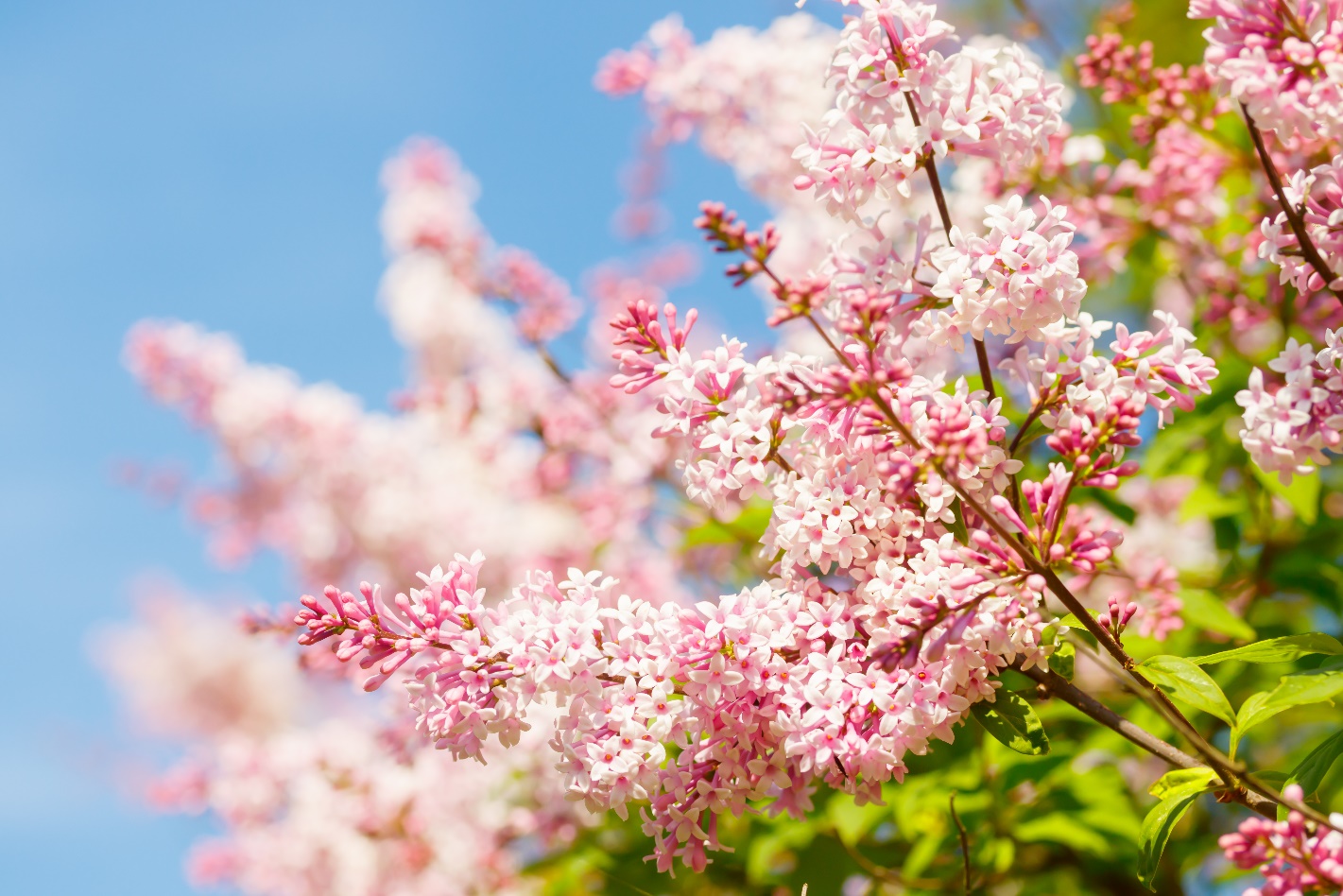